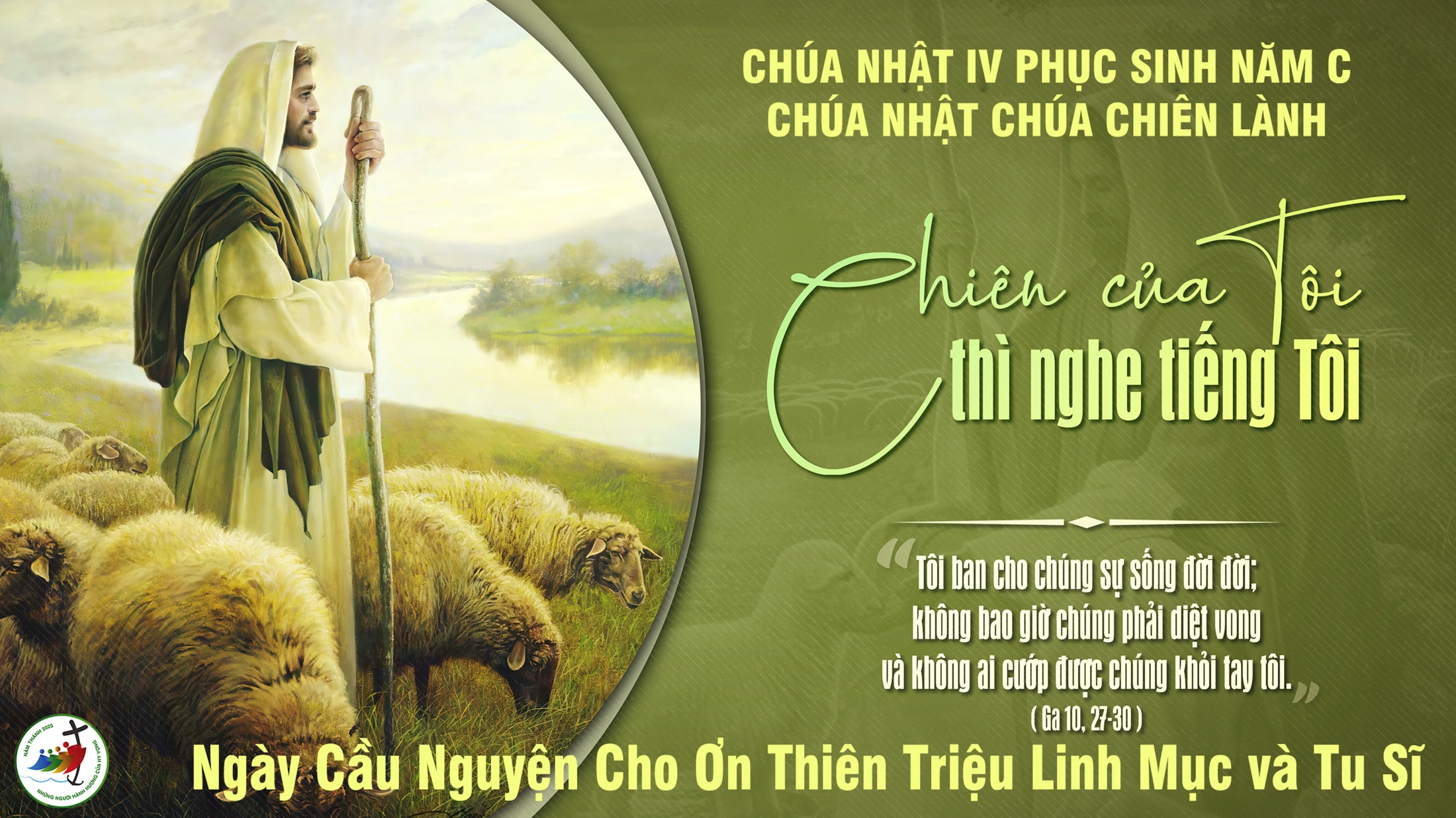 TẬP HÁT CỘNG ĐOÀN
Đk: Ta là dân Ngài, là đoàn chiên tay Ngài dẫn đạo.
Alleluia…Alleluia
Chúa nói: Tôi là mục tử tốt lành,  Tôi biết các chiên Tôi và các chiên Tôi biết tôi.
Alleluia…Alleluia.
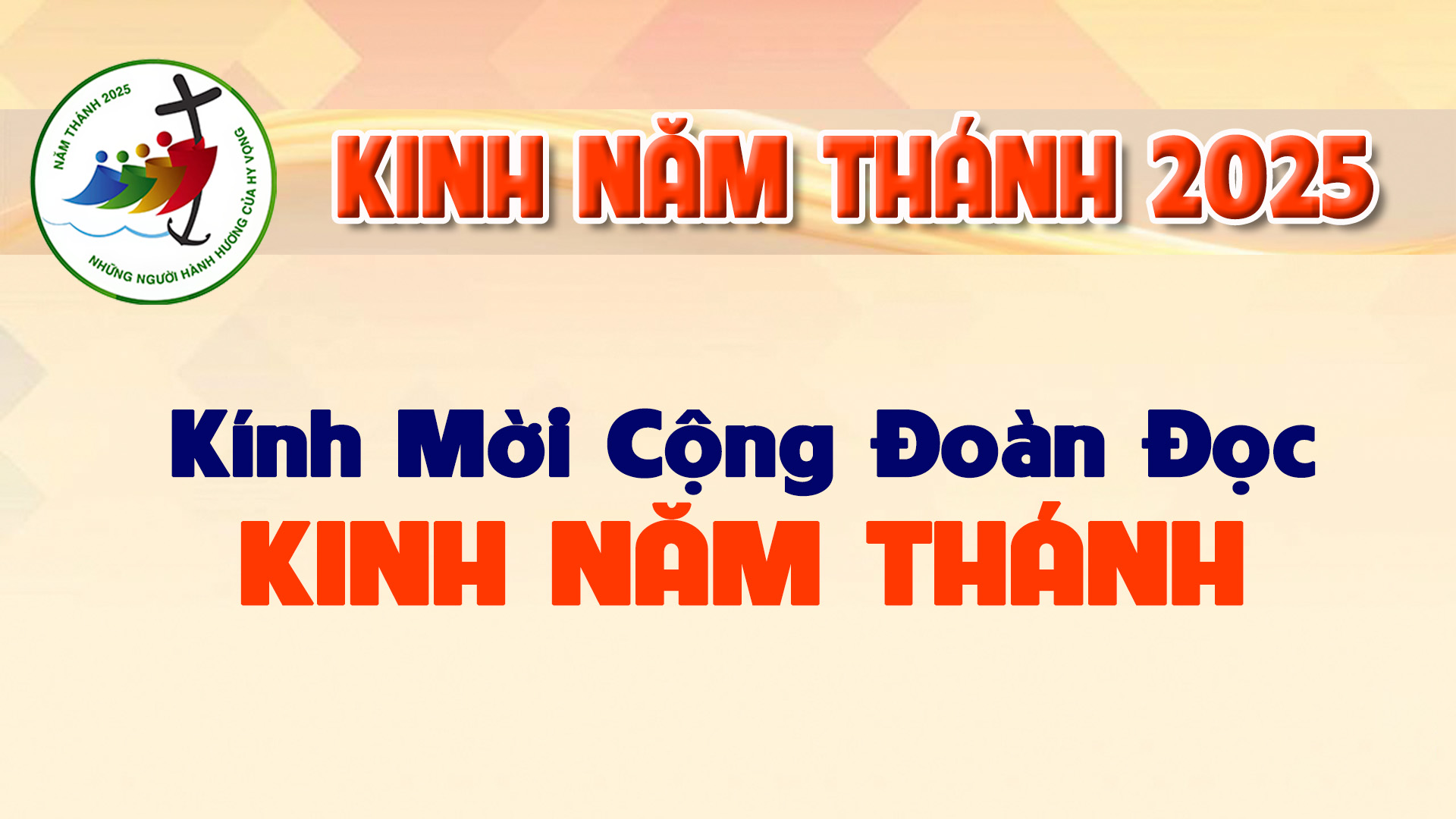 Lạy Cha trên trời/ Xin cho ơn đức tin mà Cha ban tặng chúng con/ trong Chúa Giêsu Kitô Con Cha/ và Anh của chúng con/ cùng ngọn lửa đức ái được thắp lên trong tâm hồn chúng con bởi Chúa Thánh Thần/
khơi dậy trong chúng con niềm hy vọng hồng phúc/ hướng về Nước Cha trị đến / Xin ân sủng Cha biến đổi chúng con/ thành những người miệt mài vun trồng hạt giống Tin Mừng/
Ước gì những hạt giống ấy/ biến đổi từ bên trong nhân loại và toàn thể vũ trụ này/ trong khi vững lòng mong đợi trời mới đất mới/ lúc mà quyền lực Sự Dữ sẽ bị đánh bại/ và vinh quang Cha sẽ chiếu sáng muôn đời/
Xin cho ân sủng của Năm Thánh này/ khơi dậy trong chúng con/ là Những Người Lữ Hành Hy Vọng/ niềm khao khát kho tàng ở trên trời/ đồng thời cũng làm lan tỏa trên khắp thế giới/
niềm vui và sự bình an của Đấng Cứu Chuộc chúng con/ Xin tôn vinh và ngợi khen Cha là Thiên Chúa chúng con/ Cha đáng chúc tụng mãi muôn đời. Amen.
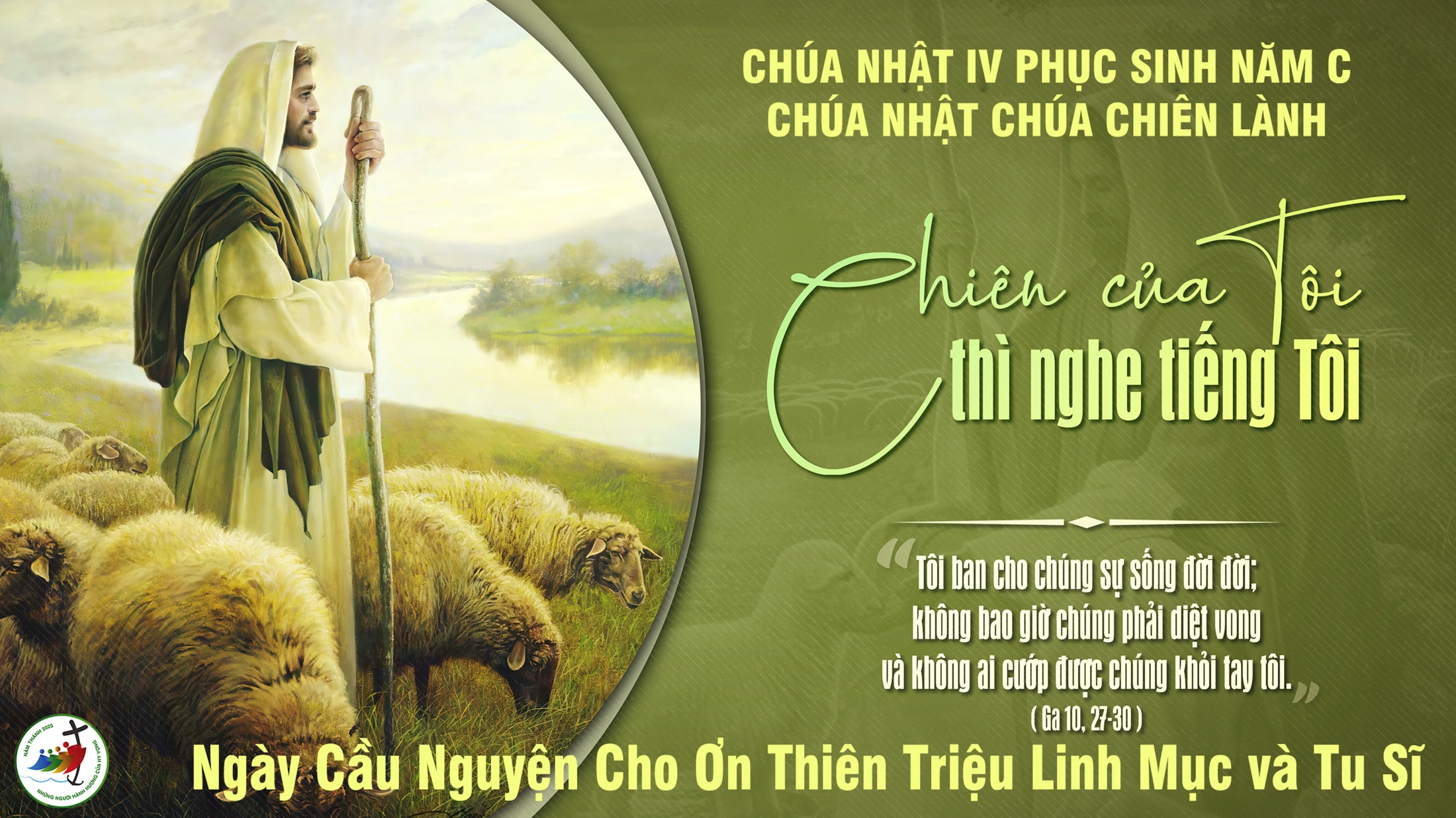 Ca Nhập LễChúa Là Muc TửNguyễn Duy Vi
Tk1: Chúa là mục tử, Người dẫn lối chỉ đường cho con đi. Đi trong tay Chúa nào con thiếu chi con sợ chi ? Cỏ tươi rợn đồng xanh con no thỏa không bao giờ thiếu nữa. Suối nước trường sinh con nghỉ uống no đầy.
Đk: Chúa Chiên nhân từ, Người dẫn con tới đồng nội này suối nước mát bóng, con tới uống thảnh thơi. Chúa ôi sướng vui trong tay Chúa Người dẫn con đi, đi giữa suối mát cỏ xanh con thiếu gì.
Tk2: Chúa là mục tử Người dẫn dắt con lần theo chính lối. Cho con đi tới vì Danh Chúa con không lạc vương. Tối tăm con sợ chi, vì có Chúa với con cùng tiến bước. Cánh tay Người đưa, gậy Người dẫn an lòng.
Đk: Chúa Chiên nhân từ, Người dẫn con tới đồng nội này suối nước mát bóng, con tới uống thảnh thơi. Chúa ôi sướng vui trong tay Chúa Người dẫn con đi, đi giữa suối mát cỏ xanh con thiếu gì.
Đk: Chúa Chiên nhân từ, Người dẫn con tới đồng nội này suối nước mát bóng, con tới uống thảnh thơi. Chúa ôi sướng vui trong tay Chúa Người dẫn con đi, đi giữa suối mát cỏ xanh con thiếu gì.
Tk3: Chúa là mục tử Người dọn cỗ kê bàn cho con dân. Dầu Người tràn lan và chén thánh ân Người đầy chan. Chúa ban cho đời con qua năm tháng hưởng dư tràn phúc đức, Chúa ở cùng con, con cùng Chúa muôn đời.
Đk: Chúa Chiên nhân từ, Người dẫn con tới đồng nội này suối nước mát bóng, con tới uống thảnh thơi. Chúa ôi sướng vui trong tay Chúa Người dẫn con đi, đi giữa suối mát cỏ xanh con thiếu gì.
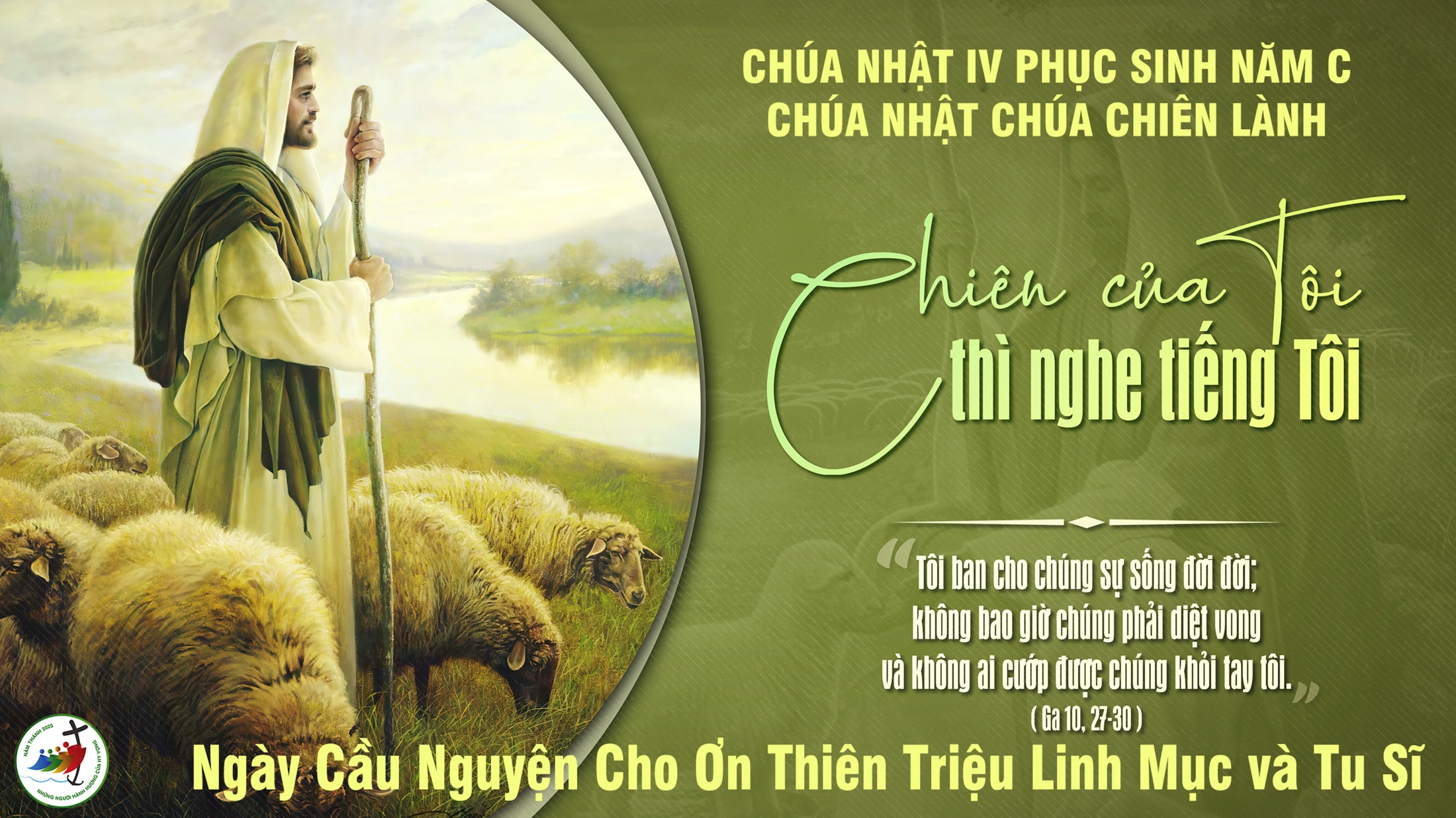 KINH VINH DANH
Ca Lên Đi 2
KINH VINH DANH
Chủ tế: Vinh danh Thiên Chúa trên các tầng trời. Và bình an dưới thế, bình an dưới thế cho người thiện tâm.
Chúng con ca ngợi Chúa. Chúng con chúc tụng Chúa. Chúng con thờ lạy Chúa. Chúng con tôn vinh Chúa. Chúng con cảm tạ Chúa vì vinh quang cao cả Chúa.
Lạy Chúa là Thiên Chúa, là Vua trên trời, là Chúa Cha toàn năng. Lạy Con Một Thiên Chúa, Chúa Giê-su Ki-tô.
Lạy Chúa là Thiên Chúa, là Chiên Thiên Chúa, là Con Đức Chúa Cha. Chúa xoá tội trần gian, xin thương, xin thương, xin thương xót chúng con.
Chúa xoá tội trần gian, Xin nhận lời chúng con cầu khẩn. Chúa ngự bên hữu Đức Chúa Cha, xin thương, xin thương, xin thương xót chúng con.
Vì lạy Chúa Giê-su Ki-tô, chỉ có Chúa là Đấng Thánh, chỉ có Chúa là Chúa, chỉ có Chúa là Đấng Tối Cao, cùng Đức Chúa Thánh Thần trong vinh quang Đức Chúa Cha. A-men. A-men.
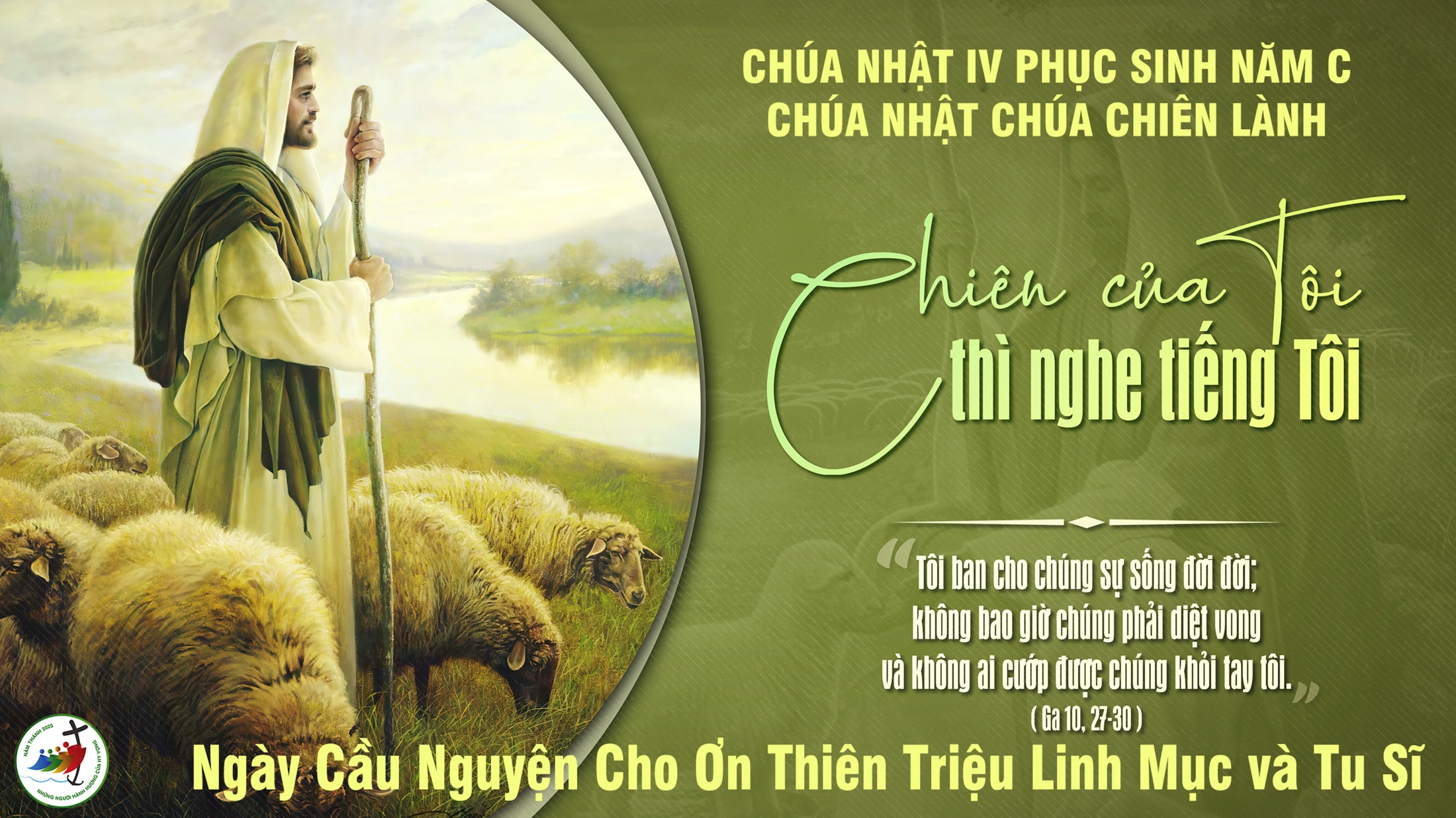 KINH VINH DANH
Chủ tế: Vinh danh Thiên Chúa trên các tầng trời.A+B: Và bình an dưới thế cho người thiện tâm.
A: Chúng con ca ngợi Chúa.
B: Chúng con chúc tụng Chúa. A: Chúng con thờ lạy Chúa. 
B: Chúng con tôn vinh Chúa.
A: Chúng con cảm tạ Chúa vì vinh quang cao cả Chúa.
B: Lạy Chúa là Thiên Chúa, là Vua trên trời, là Chúa Cha toàn năng.
A: Lạy con một Thiên Chúa,            Chúa Giêsu Kitô.
B: Lạy Chúa là Thiên Chúa, là Chiên Thiên Chúa là Con Đức Chúa Cha.
A: Chúa xóa tội trần gian, xin thương xót chúng con.
B: Chúa xóa tội trần gian, xin nhậm lời chúng con cầu khẩn.
A: Chúa ngự bên hữu Đức Chúa Cha, xin thương xót chúng con.
B: Vì lạy Chúa Giêsu Kitô, chỉ có Chúa là Đấng Thánh.
Chỉ có Chúa là Chúa, chỉ có Chúa là đấng tối cao.
A+B: Cùng Đức Chúa Thánh Thần trong vinh quang Đức Chúa Cha. 
Amen.
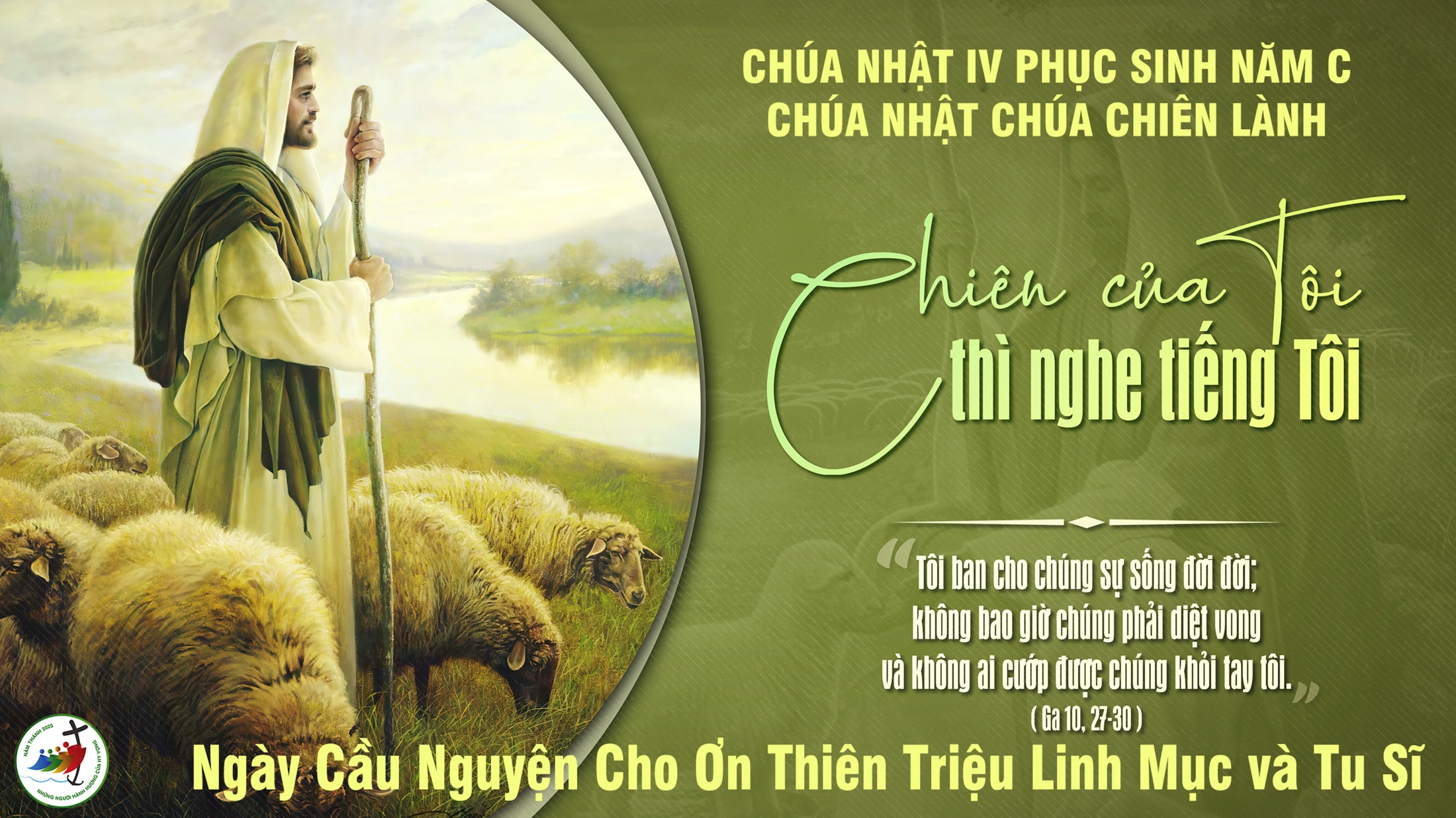 Bài đọc 1.Này đây, chúng tôi quay về phía các dân ngoại.Bài trích sách Công vụ Tông Đồ.
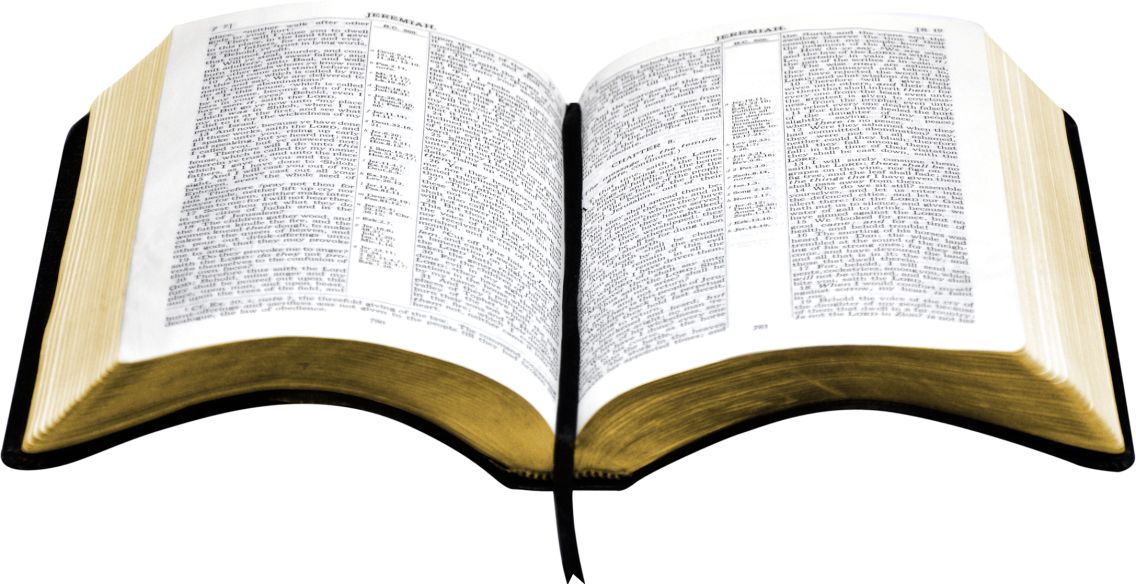 THÁNH VỊNH 99
Lm Kim Long
03 câu
Đk: Ta là dân Ngài, là đoàn chiên tay Ngài dẫn đạo.
Tk1: Hỡi toàn thể địa cầu, hãy tung hô Chúa, phụng thờ Chúa với niềm hỷ hoan,  cất tiếng reo vui vào trước thánh nhan Ngài.
Đk: Ta là dân Ngài, là đoàn chiên tay Ngài dẫn đạo.
Tk2: Hãy thành khẩn tin nhận Ngài là Thiên Chúa, tạo thành ta,  ta là dân Chúa, giống lớp chiên con, Ngài dẫn dắt trong đàn.
Đk: Ta là dân Ngài, là đoàn chiên tay Ngài dẫn đạo.
Tk3: Bởi vì ở nơi Ngài đầy lòng nhân ái, ngàn đời Chúa vẫn trọn tình thương,  mãi tới thiên thu Ngài vẫn tín trung hoài.
Đk: Ta là dân Ngài, là đoàn chiên tay Ngài dẫn đạo.
Bài đọc 2.Con Chiên sẽ chăn dắt và dẫn đưa họ tới nguồn nước trường sinh.Trích sách Khải Huyền của Thánh Gioan.
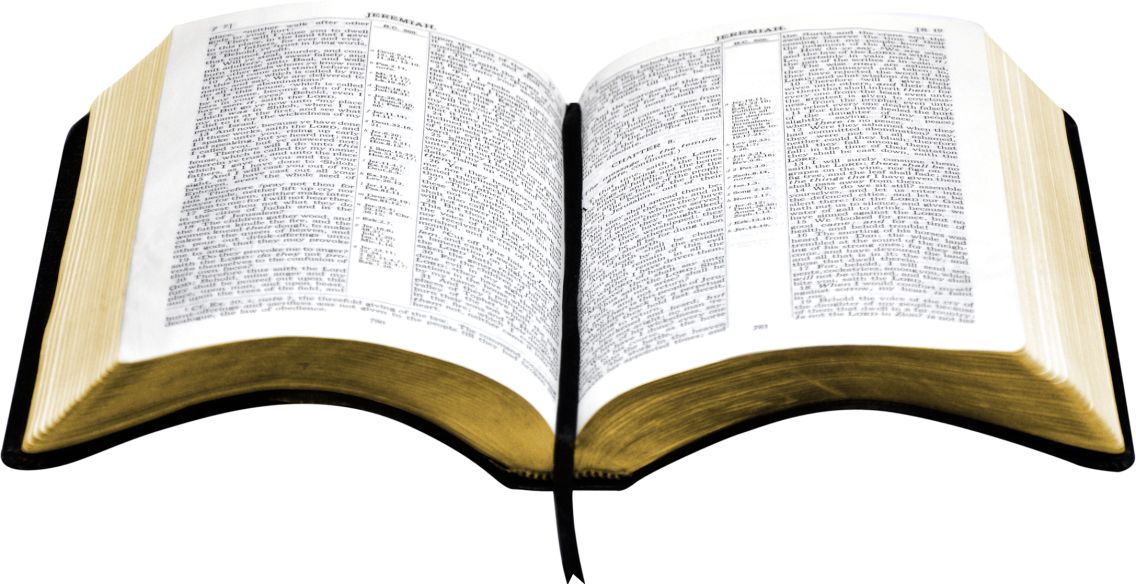 Alleluia…Alleluia
Chúa nói: Tôi là mục tử tốt lành,  Tôi biết các chiên Tôi và các chiên Tôi biết tôi.
Alleluia…Alleluia.
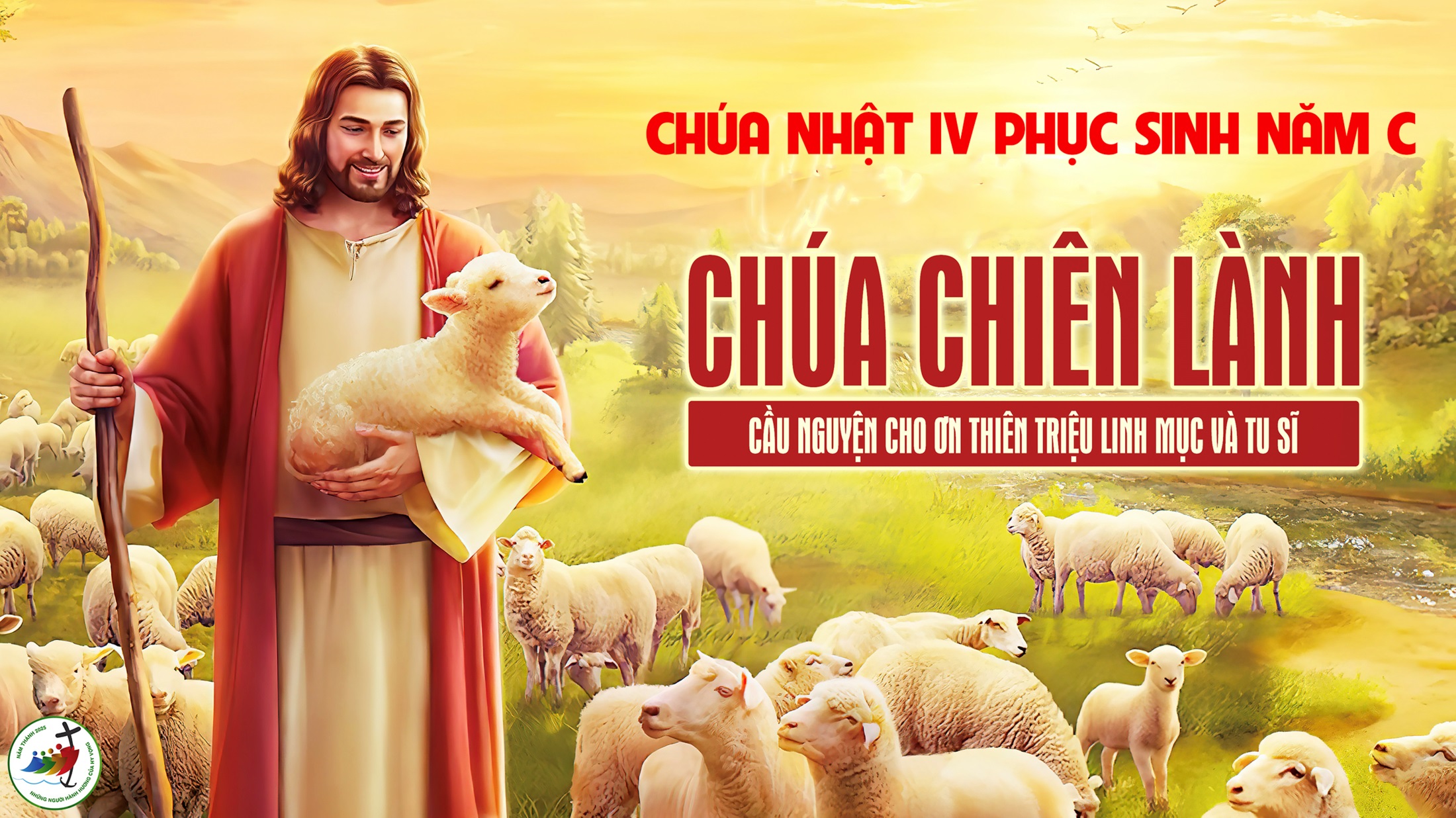 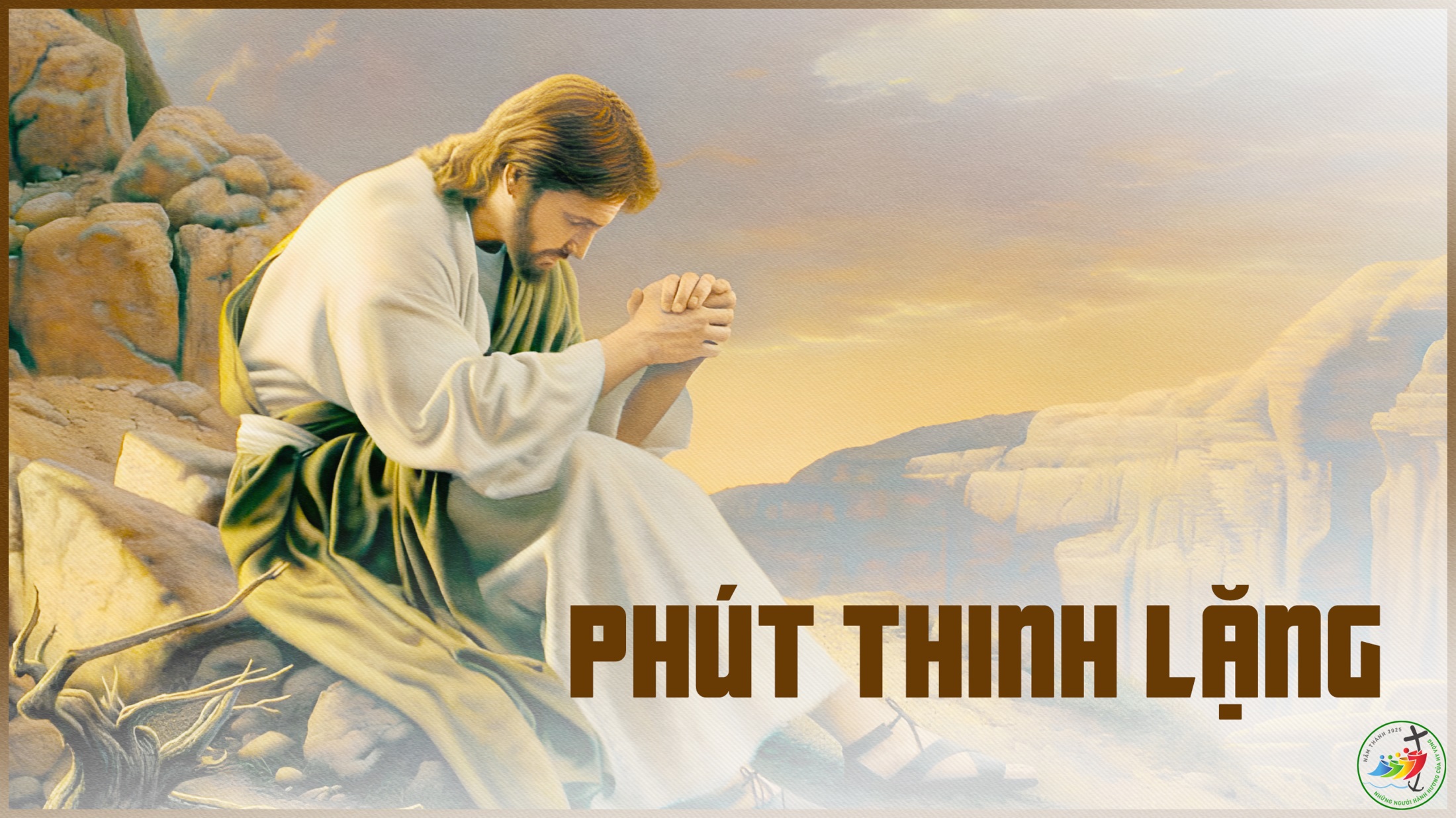 KINH TIN KÍNH
Tôi tin kính một Thiên Chúa là Cha toàn năng, Đấng tạo thành trời đất, muôn vật hữu hình và vô hình. Tôi tin kính một Chúa Giêsu Kitô, Con Một Thiên Chúa,
Sinh bởi Đức Chúa Cha từ trước muôn đời. Người là Thiên Chúa bởi Thiên Chúa, Ánh Sáng bởi Ánh Sáng, Thiên Chúa thật bởi Thiên Chúa thật,
được sinh ra mà không phải được tạo thành, đồng bản thể với Đức Chúa Cha: nhờ Người mà muôn vật được tạo thành. Vì loài người chúng ta và để cứu độ chúng ta,
Người đã từ trời xuống thế. Bởi phép Đức Chúa Thánh Thần, Người đã nhập thể trong lòng Trinh Nữ Maria, và đã làm người.
Người chịu đóng đinh vào thập giá vì chúng ta, thời quan Phongxiô Philatô; Người chịu khổ hình và mai táng, ngày thứ ba Người sống lại như lời Thánh Kinh.
Người lên trời, ngự bên hữu Đức Chúa Cha, và Người sẽ lại đến trong vinh quang để phán xét kẻ sống và kẻ chết, Nước Người sẽ không bao giờ cùng.
Tôi tin kính Đức Chúa Thánh Thần là Thiên Chúa và là Đấng ban sự sống, Người bởi Đức Chúa Cha và Đức Chúa Con mà ra,
Người được phụng thờ và tôn vinh cùng với Đức Chúa Cha và Đức Chúa Con: Người đã dùng các tiên tri mà phán dạy. Tôi tin Hội Thánh duy nhất, thánh thiện, công giáo và tông truyền.
Tôi tuyên xưng có một Phép Rửa để tha tội. Tôi trông đợi kẻ chết sống lại và sựsống đời sau. Amen.
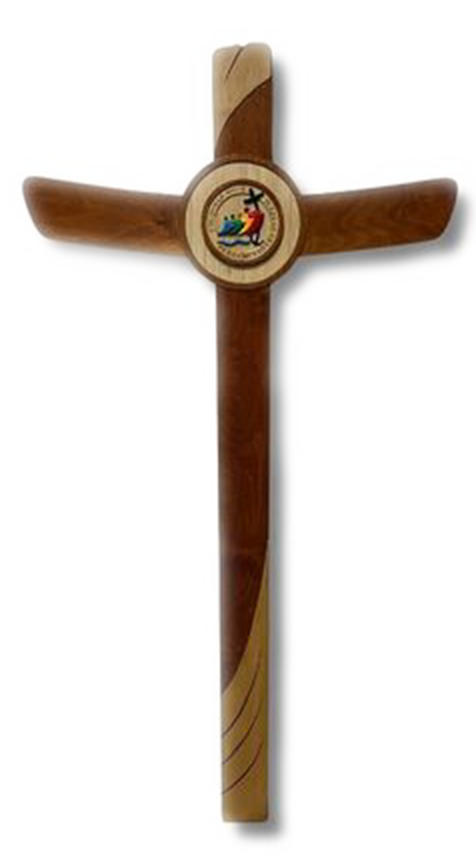 LỜI NGUYỆN TÍN HỮU
Anh chị em thân mến, Đức Giê-su đã sống lại vinh hiển và lên trời ngự bên hữu Chúa Cha. Chúng ta cùng chúc tụng Người và dâng lời cầu xin.
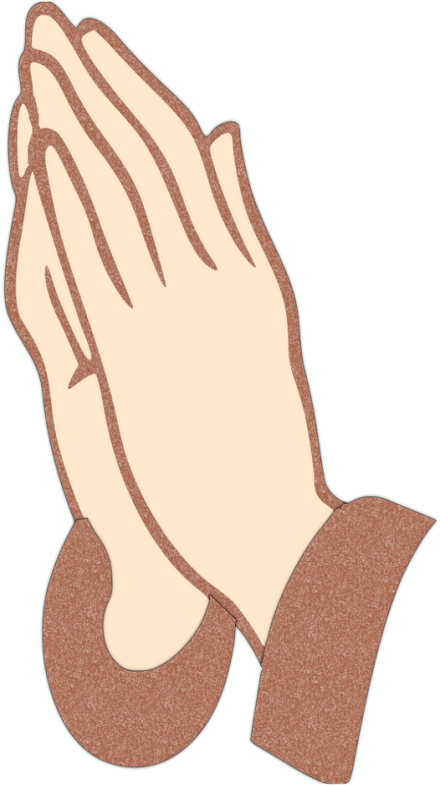 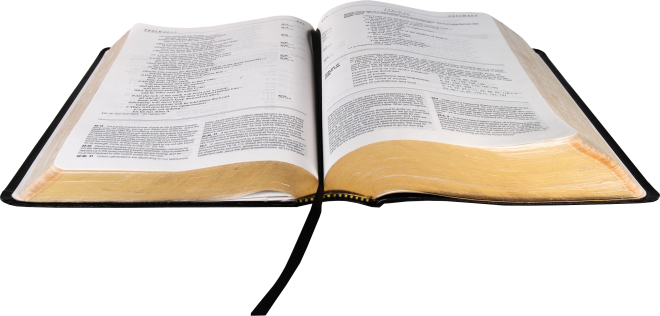 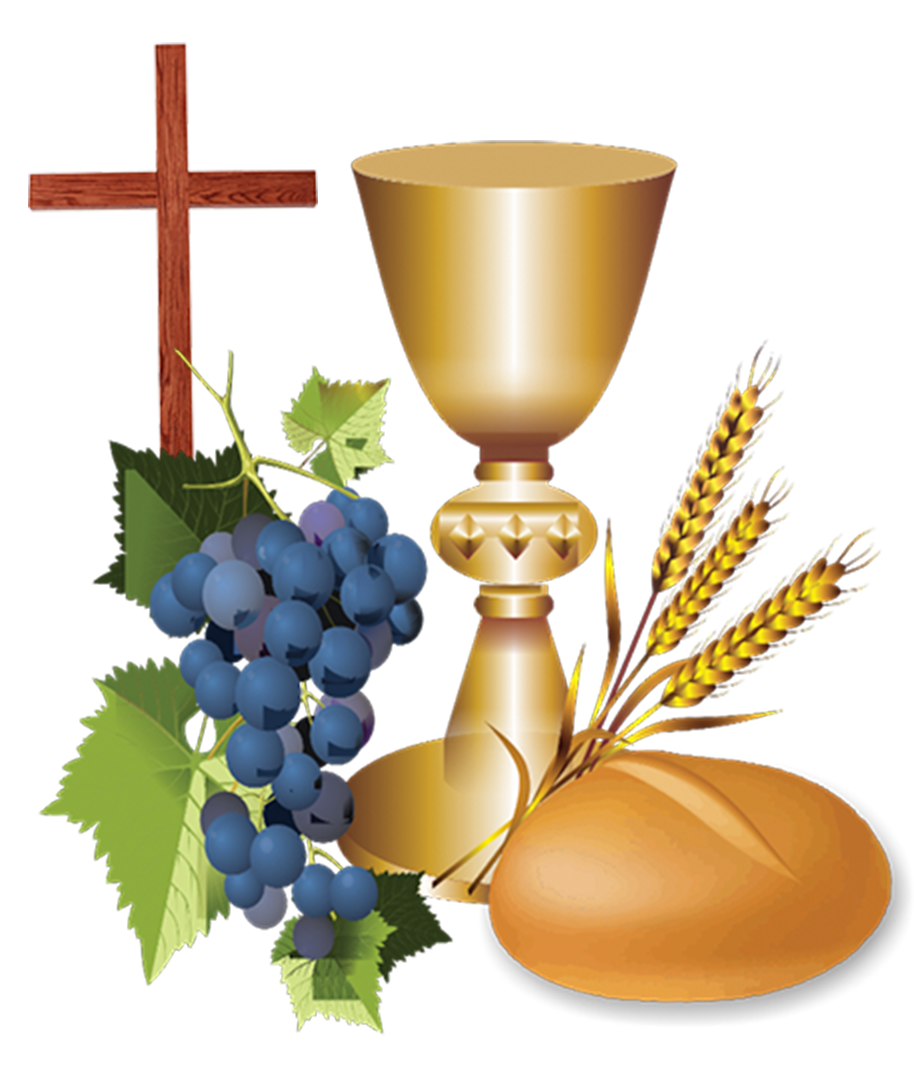 Ca Dâng LễTấm Bánh Đời ConThanh Lâm
Tk1: Con xin làm tấm bánh bẻ ra hiến trao muôn người. Mãi ấp ủ niềm tin chứa chan bao lời ủi an. Con xin làm tấm bánh sẻ chia cho khắp mọi nơi. Cho thế nhân muôn đời được luôn sống vui Tin Mừng.
Đk: Ôi Giêsu trên bàn thờ ! Thập giá hiến trao tình yêu. Chiên hy sinh xóa tội đời Ngài là hy lễ tuyệt vời. Con xin dâng cuộc đời để nên tấm bánh tình yêu. Tấm bánh ngát ân tình bẻ ra hiến trao muôn người.
Tk2: Con xin làm tấm bánh để nên lễ dâng tinh tuyền. Với xác hồn mỏng manh với cả tâm tình biết ơn. Mong cho toàn nhân thế hiệp thông trong Chúa là Cha. Luôn sống vui trong nguồn tình yêu phúc ân cứu độ.
Đk: Ôi Giêsu trên bàn thờ ! Thập giá hiến trao tình yêu. Chiên hy sinh xóa tội đời Ngài là hy lễ tuyệt vời. Con xin dâng cuộc đời để nên tấm bánh tình yêu. Tấm bánh ngát ân tình bẻ ra hiến trao muôn người.
Tk3: Con lãnh nhận Hồng ân để nên muối men cho đời. Mãi rao truyền Chân lý Ánh quang soi đời tối tăm. Đưa muôn lòng nhân thế tìm theo trên lối trường sinh. Luôn hướng lên Quê Trời niềm tin sắt son không rời.
Đk: Ôi Giêsu trên bàn thờ ! Thập giá hiến trao tình yêu. Chiên hy sinh xóa tội đời Ngài là hy lễ tuyệt vời. Con xin dâng cuộc đời để nên tấm bánh tình yêu. Tấm bánh ngát ân tình bẻ ra hiến trao muôn người.
Tk4: Chung nhau một tấm bánh hiệp trong chén nho tinh tuyền. Chúa kêu mời đoàn con kết liên trong tình mến thương. Con xin làm tấm bánh sẻ chia cho khắp mọi nơi. Cho thế nhân muôn đời được luôn sống vui Tin Mừng.
Đk: Ôi Giêsu trên bàn thờ ! Thập giá hiến trao tình yêu. Chiên hy sinh xóa tội đời Ngài là hy lễ tuyệt vời. Con xin dâng cuộc đời để nên tấm bánh tình yêu. Tấm bánh ngát ân tình bẻ ra hiến trao muôn người.
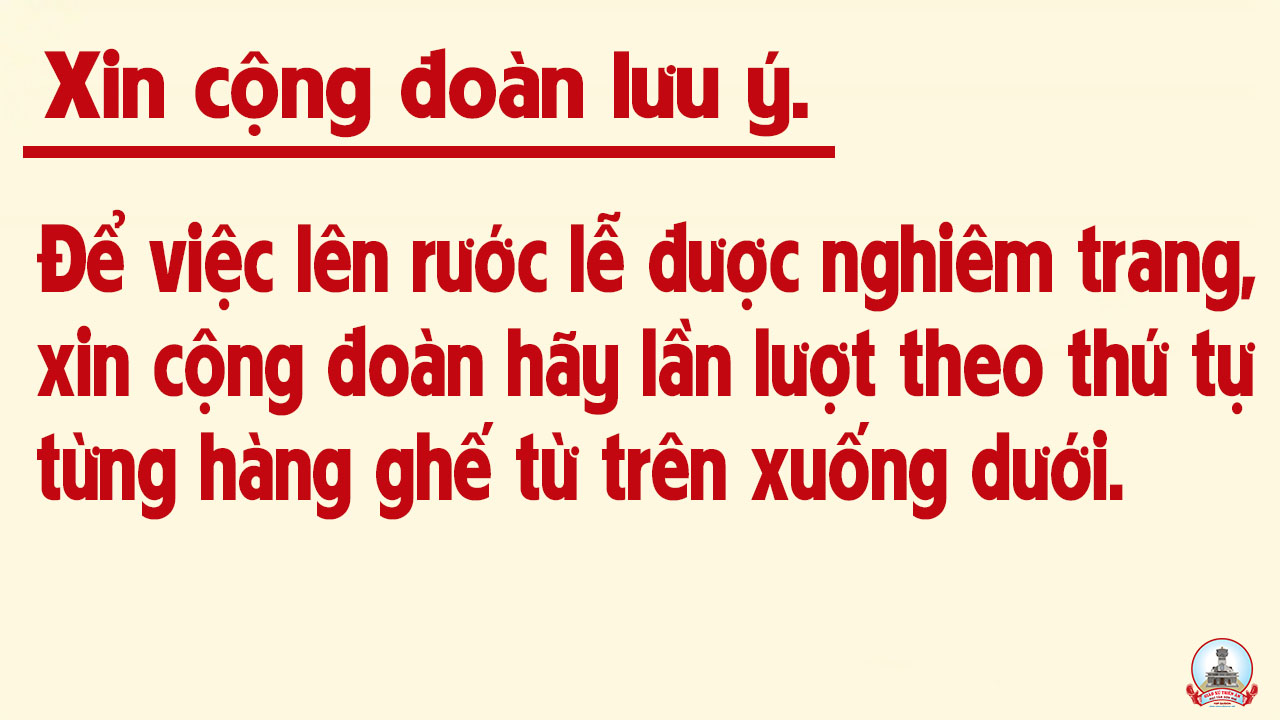 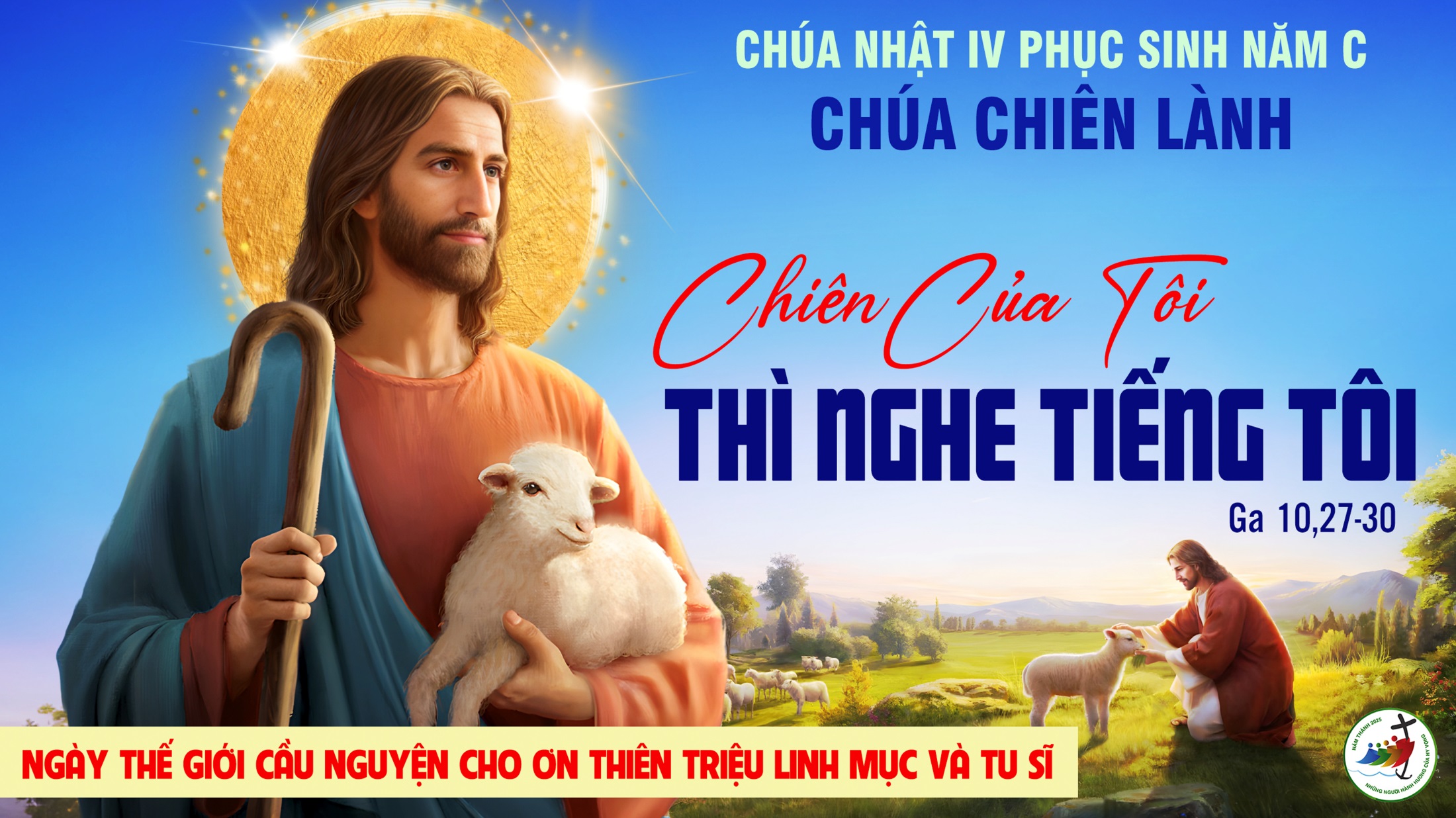 Ca Nguyện Hiệp LễCa Tình Tri ÂnThái Nguyên
Tk1: Con hát bài tình ca muôn đời tri ân Chúa cả, qua bao nỗi gian nan ân ban Chúa vẫn tuôn tràn. Đời con như hạt sương rơi mây vương tơ trời xa xăm dịu vợi. Nhưng Chúa đã đổi đời cho con nên lời ngợi ca ân phúc, này con hát bài tình ca đến muôn đời xin tạ ơn Cha.
Đk: Tình thương Chúa vẫn muôn đời bao la, hồng ân Chúa cả một trời cao xa, lòng nhân Chúa ôi thiết tha hải hà. Này đời con kết nên bài tình ca, tạ ơn Chúa muôn đời hoan ca, tình yêu mến không hề phôi pha.
Tk2: Như nắng xuân bừng lên tươi hồng muôn hoa thắm nở, tay Chúa đỡ nâng con đưa con tới ánh sáng ngời. Đời con như hạt mưa thu giông qua gió nhẹ xa đưa mịt mù. Nhưng Chúa đã dủ tình cho con nên bạn tâm giao nghĩa phúc, này con dâng lời ngợi ca tiếng cảm tạ suốt đời vang xa.
Đk: Tình thương Chúa vẫn muôn đời bao la, hồng ân Chúa cả một trời cao xa, lòng nhân Chúa ôi thiết tha hải hà. Này đời con kết nên bài tình ca, tạ ơn Chúa muôn đời hoan ca, tình yêu mến không hề phôi pha.
Tk3: Như sóng lộc triều nguyên vô vàn ơn thiêng tuôn đổ, khi trong cõi hư vô cho con nên vóc nên hình. Tình yêu ôi thật cao siêu thương con Chúa chịu bao khổ sầu. Đời những nỗi cơ cầu yêu thương thắm màu tình Ngài ai thấu, đời con dẫu nhiều khổ đau vẫn suốt đời với lời tri ân.
Đk: Tình thương Chúa vẫn muôn đời bao la, hồng ân Chúa cả một trời cao xa, lòng nhân Chúa ôi thiết tha hải hà. Này đời con kết nên bài tình ca, tạ ơn Chúa muôn đời hoan ca, tình yêu mến không hề phôi pha.
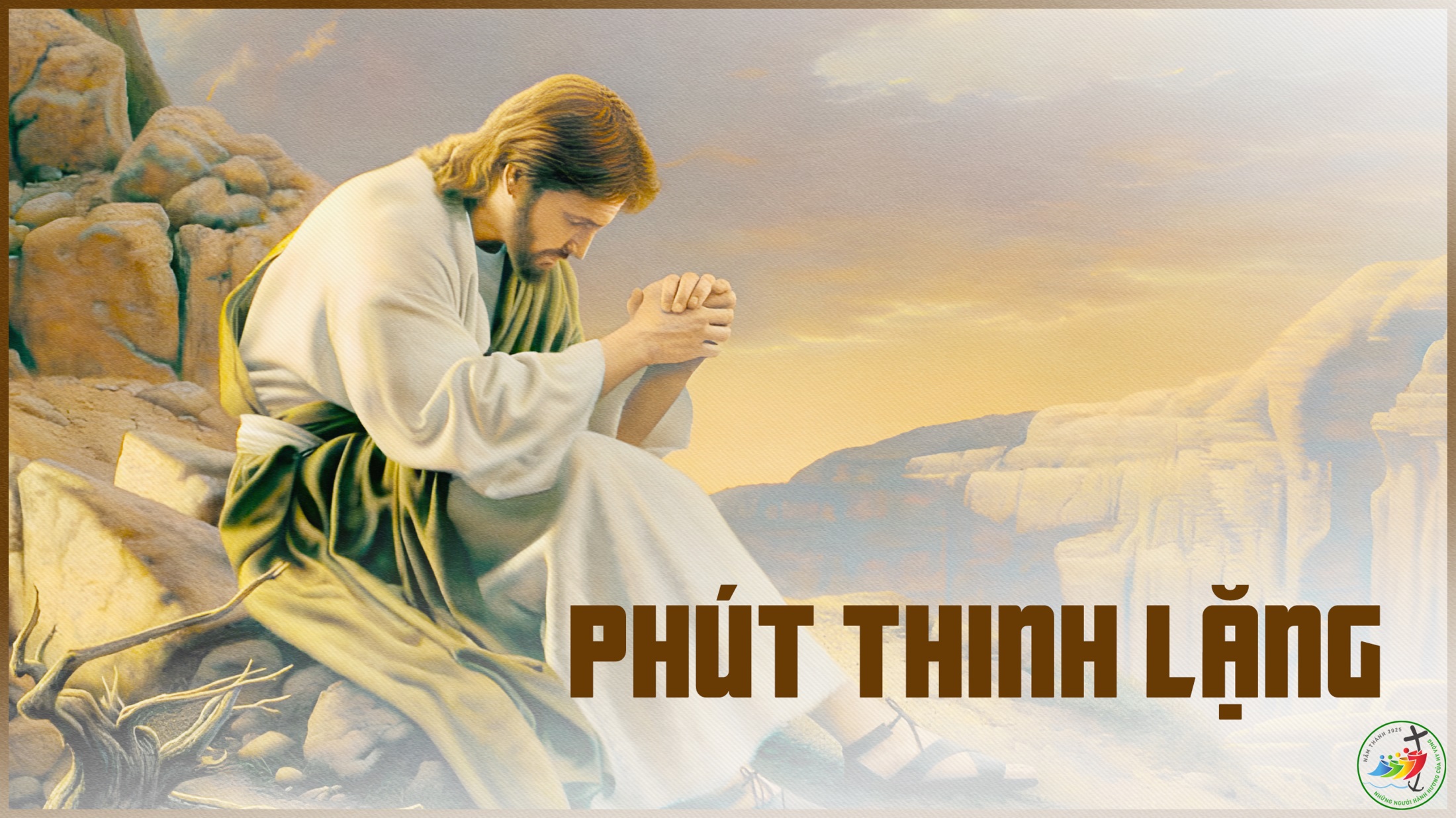 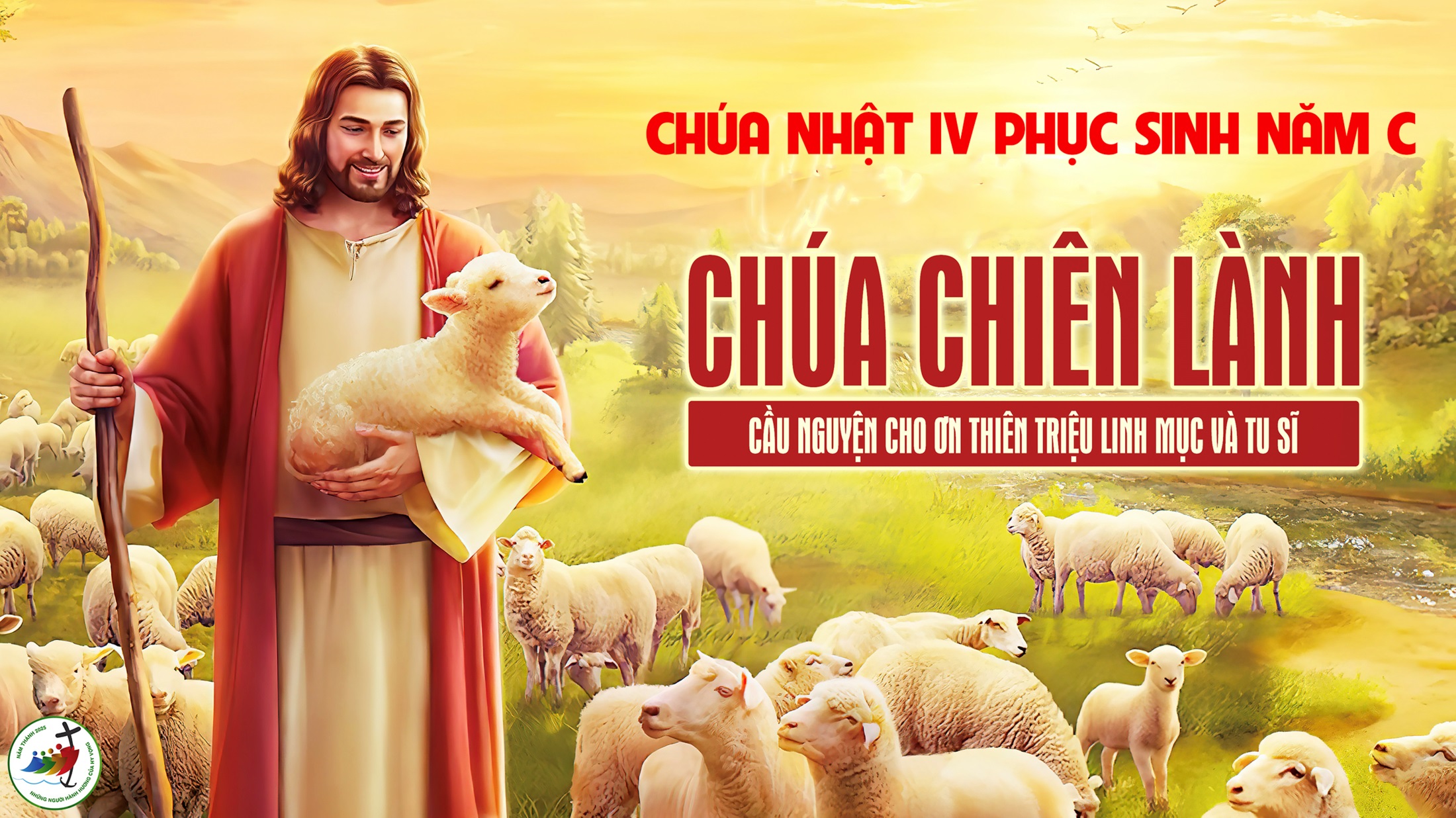 Ca Kết LễNgàn Hoa Đẹp TươiKim Long
Đk: Ngàn hoa đẹp tươi con dâng lên Nữ Vương, con dâng lên Nữ Vương cùng tiếng ca nguyện cầu tháng ngày vọng ngân, ôi Mẹ Chúa Thiên đường.
Tk1: Mẹ ban cho hồn con xinh đẹp tựa hoa tinh trắng. Nhuần thấm hương thơm nồng ngát bay nhẹ nhàng tới quê Thiên đàng.
Đk: Ngàn hoa đẹp tươi con dâng lên Nữ Vương, con dâng lên Nữ Vương cùng tiếng ca nguyện cầu tháng ngày vọng ngân, ôi Mẹ Chúa Thiên đường.
Tk2: Đời con nơi trần gian muôn ngàn khổ đau nguy biến. Chỉ biết trông lên Mẹ khấn xin cho hồn lắng vơi ưu phiền.
Đk: Ngàn hoa đẹp tươi con dâng lên Nữ Vương, con dâng lên Nữ Vương cùng tiếng ca nguyện cầu tháng ngày vọng ngân, ôi Mẹ Chúa Thiên đường.
Tk3: Ngàn năm không nhạt phai tâm tình cậy tin yêu mến. Ngày tháng trôi êm đềm dưới tay Mẹ hiền sướng vui trọn niềm.
Đk: Ngàn hoa đẹp tươi con dâng lên Nữ Vương, con dâng lên Nữ Vương cùng tiếng ca nguyện cầu tháng ngày vọng ngân, ôi Mẹ Chúa Thiên đường.
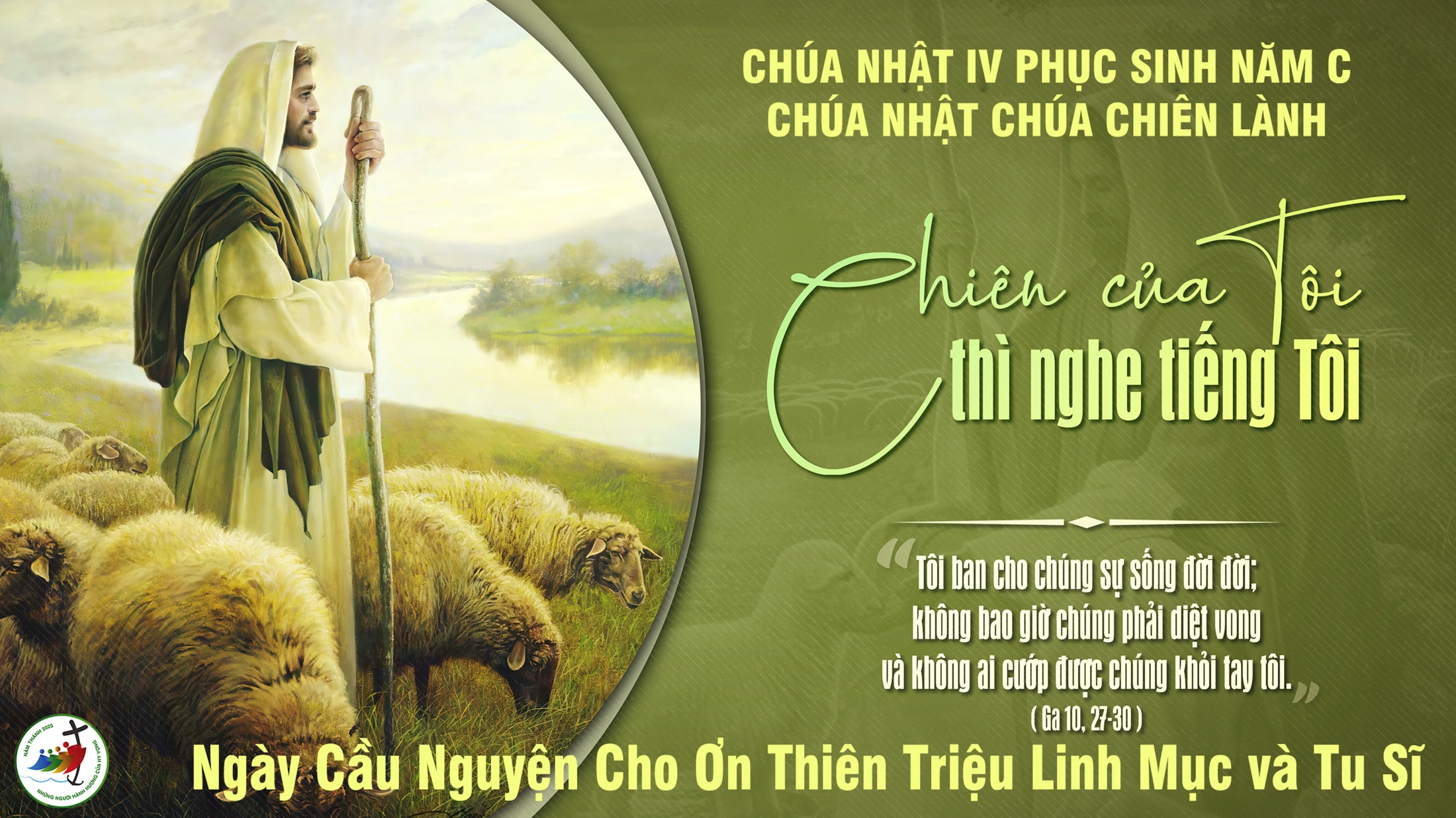